Задания для устного счёта по теме «Сложение и вычитание натуральных чисел»
+20
*2
30
50
а)
100
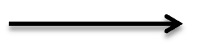 +19
/20
5
24
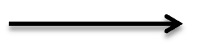 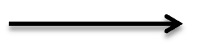 +30
/3
60
90
б)
30
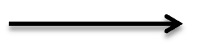 /9
+15
45
5
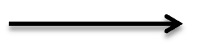 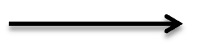 *8
-90
100
10
в)
80
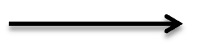 +19
/20
4
23
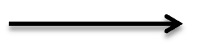 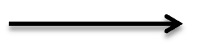 -50
: 15
80
30
г)
2
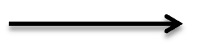 *3
+19
21
63
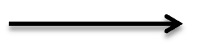 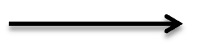